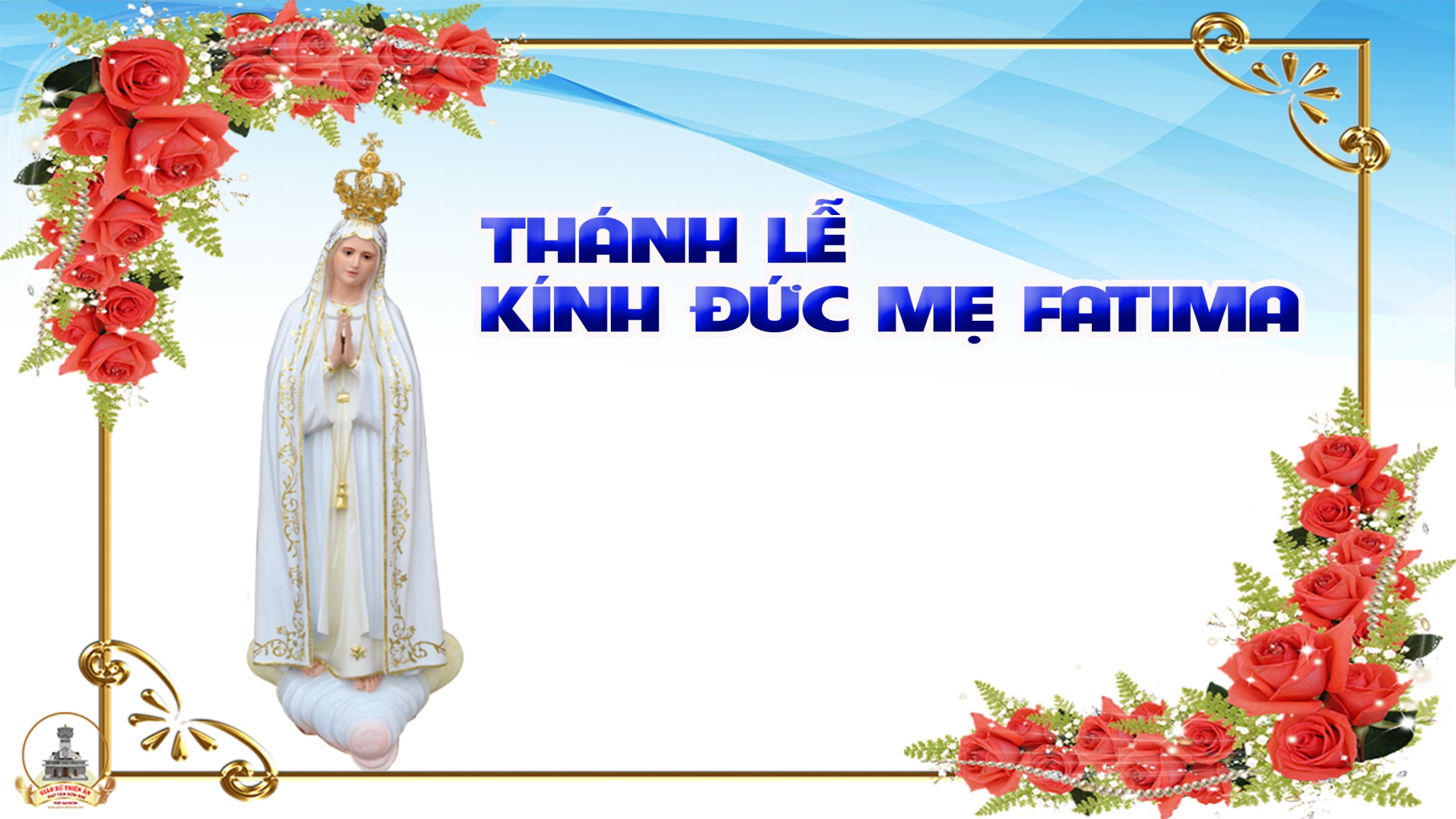 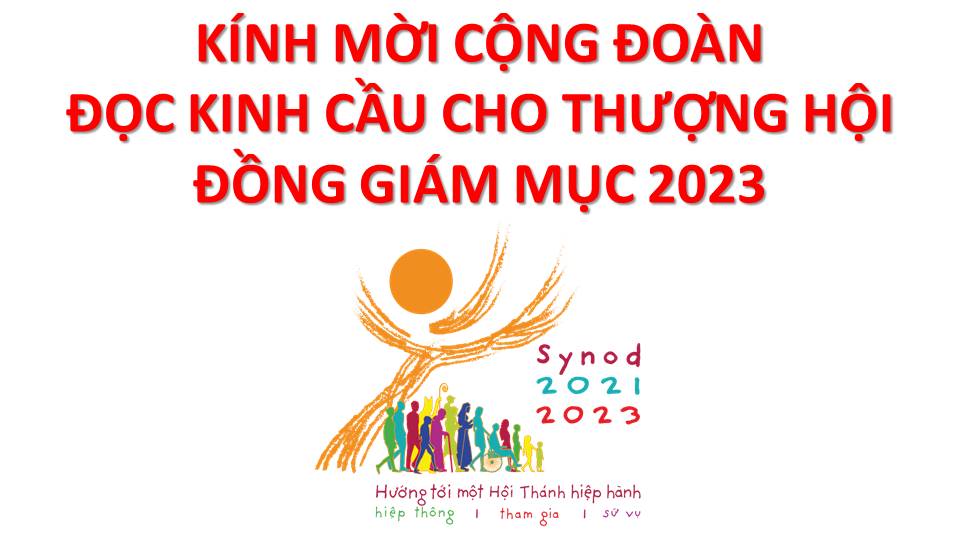 Lạy Chúa Thánh Thần là Ánh sáng Chân lý vẹn toàn,Chúa ban những ân huệ thích hợp cho từng thời đại, và dùng nhiều cách thế kỳ diệu để hướng dẫn Hội Thánh,
này chúng con đang chung lời cầu nguyện cho cácGiám mục, và những người tham dự Thượng Hội đồng Giám mục thế giới.
Xin Chúa làm nên cuộc Hiện Xuống mới trong đời sống HộiThánh, xin tuôn tràn trên các Mục tử ơn khôn ngoan và thông hiểu, gìn giữ các ngài luôn hiệp thông với nhau trong Chúa,
để các ngài cùng nhau tìm hiểu những điều đẹp ý Chúa, và hướng dẫn đoàn Dân Chúa thực thi những điều Chúa truyền dạy.
Các giáo phận Việt Nam chúng con, luôn muốn cùng chung nhịp bước với Hội Thánh hoàn vũ, xin cho chúng con biết đồng cảm với nỗi thao thức của các Mục tử trên toàn thế giới, ngày càng ý thức hơn về tình hiệp thông,
thái độ tham gia và lòng nhiệt thành trong sứ vụ của HộiThánh, Nhờ lời chuyển cầu của Đức Trinh Nữ Maria, Nữ Vương các Tông đồ và là Mẹ của Hội Thánh,
Chúng con dâng lời khẩn cầu lên Chúa, là đấng hoạt động mọi nơi mọi thời, trong sự hiệp thông với Chúa Cha và Chúa Con, luôn mãi mãi đến muôn đời. Amen.
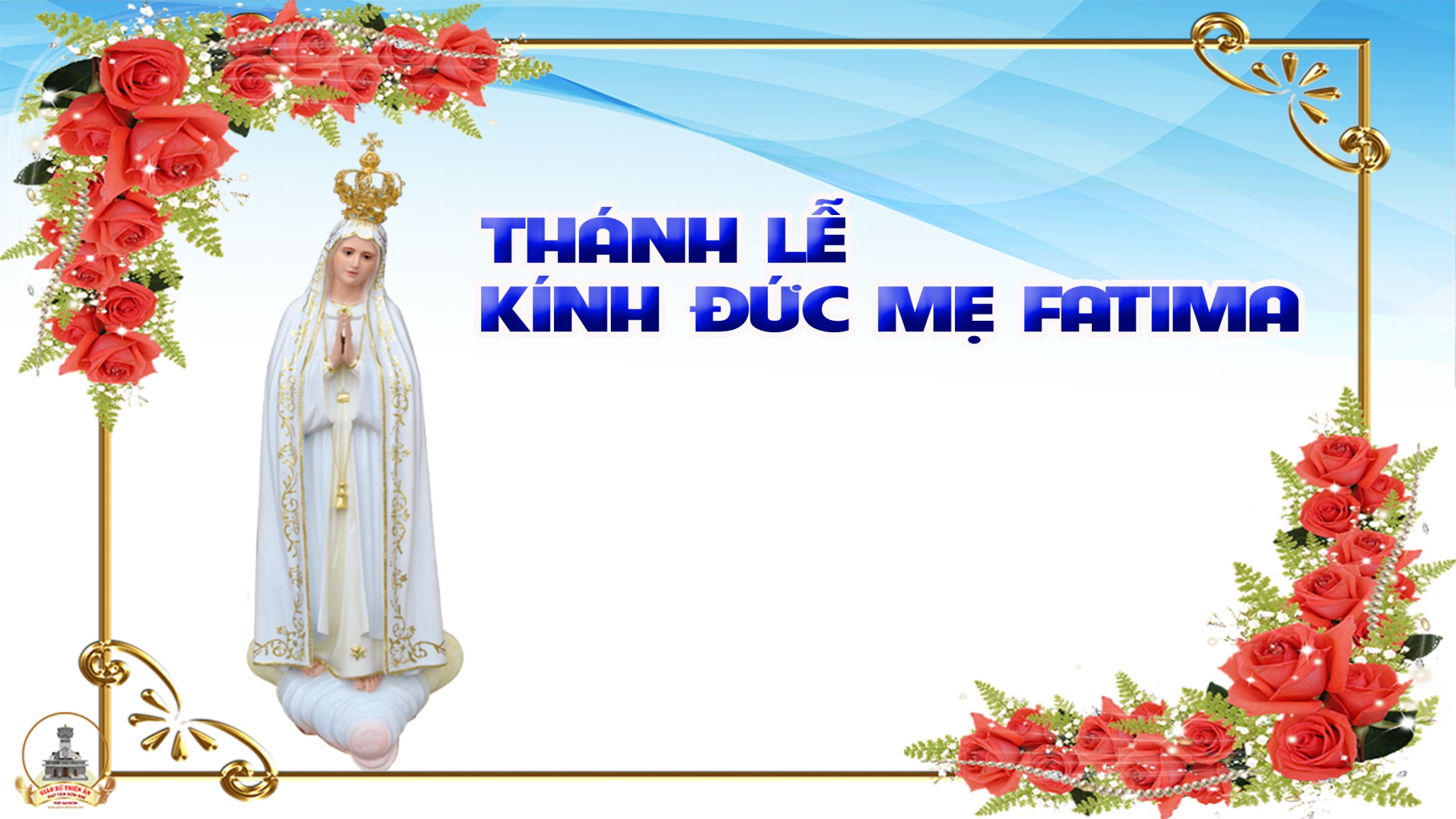 Ca Nhập LễĐền Tạ Trái Tim MẹNguyễn Khắc Tuần
ĐK: Lạy Mẹ Fa-ti-ma; Mẹ nỉ non bao lần. Tội gian trần để phiền cho Trái Tim Mẹ. Lòng Mẹ thương bao la và thiết tha vô ngần. Con dâng mình đền bao tội lỗi vong ân.
Pk1: Từ nay lòng con nhớ lời Mẹ tha thiết. Xá gì dầu nguy biến thề chết có Mẹ vui có Mẹ. Dù rằng bao sóng gió con lo gì, con lo gì. Chết bên Mẹ con sợ chi, con sợ chi Mẹ ơi.
ĐK: Lạy Mẹ Fa-ti-ma; Mẹ nỉ non bao lần. Tội gian trần để phiền cho Trái Tim Mẹ. Lòng Mẹ thương bao la và thiết tha vô ngần. Con dâng mình đền bao tội lỗi vong ân.
Pk2: Trần gian trụy sa, nhuốm màu tang đắm đuối. Trên đường theo chân lý nào đâu mấy người, đâu mấy người. Đường trần ai say đắm không bến bờ, không bến bờ. Phút gian nan trông vào ai, nương nhờ ai, Mẹ ơi.
ĐK: Lạy Mẹ Fa-ti-ma; Mẹ nỉ non bao lần. Tội gian trần để phiền cho Trái Tim Mẹ. Lòng Mẹ thương bao la và thiết tha vô ngần. Con dâng mình đền bao tội lỗi vong ân.
Pk3:  Mẹ cho lòng con, trên đường gai dương thế, tấm lòng luôn tinh tuyết tựa hoa trắng ngần, hoa trắng ngần. Trọn đời con trung tín sống với Mẹ, luôn cho Mẹ. Biết hy sinh quên lợi danh, sống cuộc đời bình an.
ĐK: Lạy Mẹ Fa-ti-ma; Mẹ nỉ non bao lần. Tội gian trần để phiền cho Trái Tim Mẹ. Lòng Mẹ thương bao la và thiết tha vô ngần. Con dâng mình đền bao tội lỗi vong ân.
Pk4:  Mẹ ơi giờ đây, con thực tình thống hối. Con đường xưa tội lỗi nguyện xa cách rồi, xa cách rồi. Và quỳ đây con muốn không dâng gì, không xin gì. Mắt con trông lên Mẹ yêu, âm thầm nhìn Mẹ thôi.
ĐK: Lạy Mẹ Fa-ti-ma; Mẹ nỉ non bao lần. Tội gian trần để phiền cho Trái Tim Mẹ. Lòng Mẹ thương bao la và thiết tha vô ngần. Con dâng mình đền bao tội lỗi vong ân.
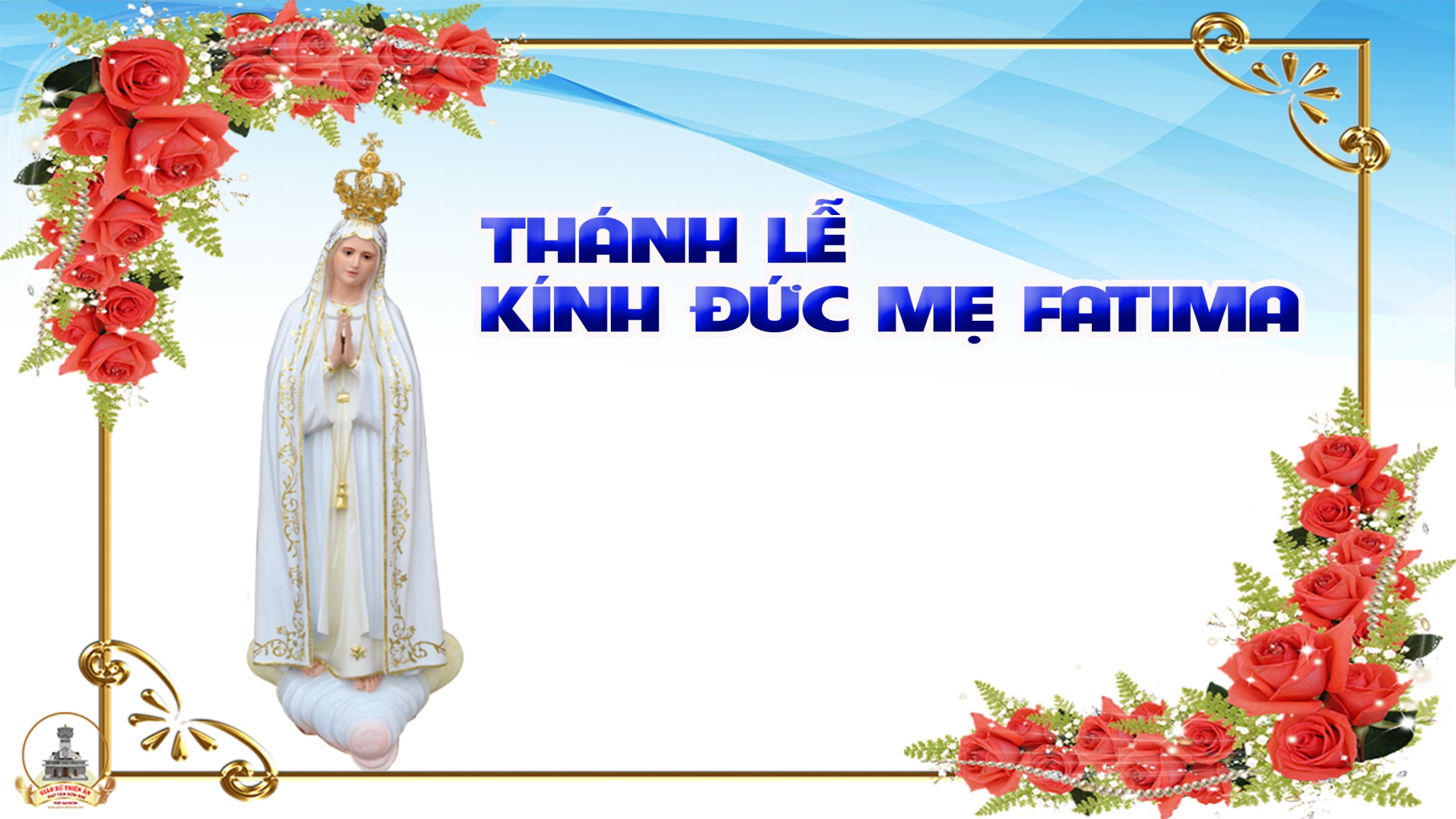 KINH VINH DANH
Ca Lên Đi 2
Chủ tế: Vinh danh Thiên Chúa trên các tầng trời. Và bình an dưới thế, bình an dưới thế cho người thiện tâm.
Chúng con ca ngợi Chúa. Chúng con chúc tụng Chúa. Chúng con thờ lạy Chúa. Chúng con tôn vinh Chúa. Chúng con cảm tạ Chúa vì vinh quang cao cả Chúa.
Lạy Chúa là Thiên Chúa, là Vua trên trời, là Chúa Cha toàn năng. Lạy Con Một Thiên Chúa, Chúa Giê-su Ki-tô.
Lạy Chúa là Thiên Chúa, là Chiên Thiên Chúa, là Con Đức Chúa Cha. Chúa xoá tội trần gian, xin thương, xin thương, xin thương xót chúng con.
Chúa xoá tội trần gian, Xin nhận lời chúng con cầu khẩn. Chúa ngự bên hữu Đức Chúa Cha, xin thương, xin thương, xin thương xót chúng con.
Vì lạy Chúa Giê-su Ki-tô, chỉ có Chúa là Đấng Thánh, chỉ có Chúa là Chúa, chỉ có Chúa là Đấng Tối Cao, cùng Đức Chúa Thánh Thần trong vinh quang Đức Chúa Cha. A-men. A-men.
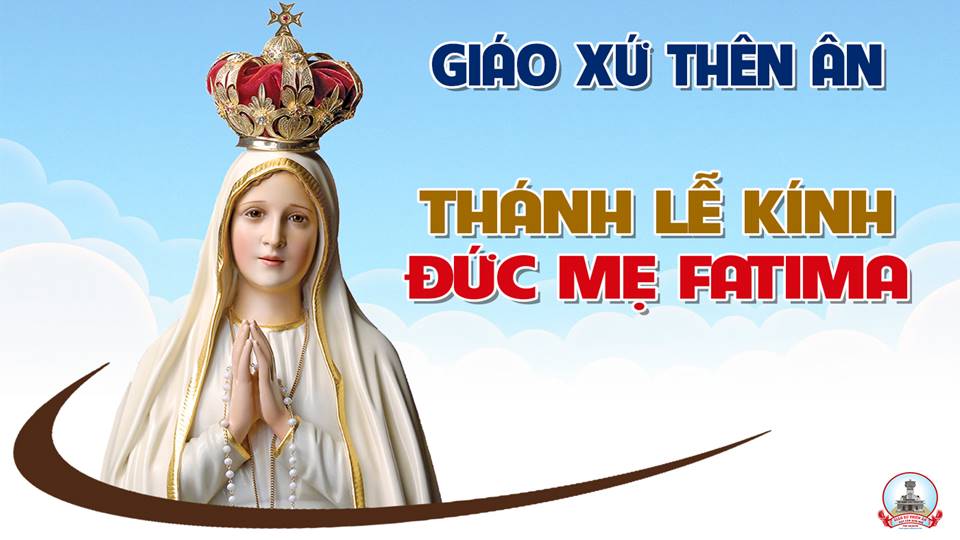 Đáp CaLễ Đức Mẹ FatimaMagnificatLm. Kim Long06 câu
Đk: Đấng toàn năng đã làm cho tôi những điều cao trọng, danh Ngài thật chí thánh chí tôn.
Tk1: Đức Ma-ri-a nói rằng: linh hồn tôi ngợi khen Thiên Chúa và thần trí tôi reo mừng vì Thiên Chúa Đấng cứu độ tôi.
Tk2: Chúa trông xem phận nữ tỳ. Nên từ đây gọi tôi diễm phúc, làm việc lớn trên thân này, vì danh Chúa chí thánh tuyệt luân.
Đk: Đấng toàn năng đã làm cho tôi những điều cao trọng, danh Ngài thật chí thánh chí tôn.
Tk3: Chúa thương ai tôn kính Ngài. Qua ngàn năm và qua muôn kiếp. Vận dụng cánh tay uy quyền dẹp tan lũ hống hách tự kiêu.
Tk4: Chúa thương ai tôn kính Ngài. Qua ngàn năm và qua muôn kiếp. Kẻ nghèo Chúa ban dư đầy, và xua lũ phú quí về không.
Đk: Đấng toàn năng đã làm cho tôi những điều cao trọng, danh Ngài thật chí thánh chí tôn.
Tk5: Chúa nâng ai khiêm ái thật. Bọn quyền uy hạ khỏi ngai báu. Kẻ nghèo Chúa ban dư đầy, và xua lũ phú quí về không.
Tk6: Is-ra-el tôi tớ Ngài. Theo lời xưa Ngài luôn bênh đỡ. Vì lòng xót thương tổ phụ, và con cháu mãi tới ngàn thu.
Đk: Đấng toàn năng đã làm cho tôi những điều cao trọng, danh Ngài thật chí thánh chí tôn.
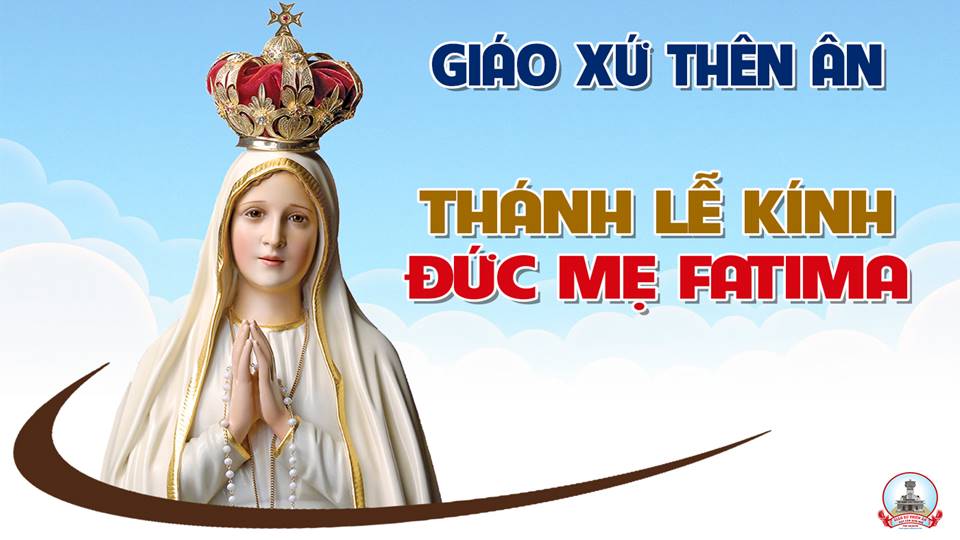 Alleluia-Alleluia: Kính mừng Ma-ri-a đầy ơn phúc, Chúa ở cùng Mẹ, Mẹ diễm phúc hơn các phụ nữ. Alleluia…
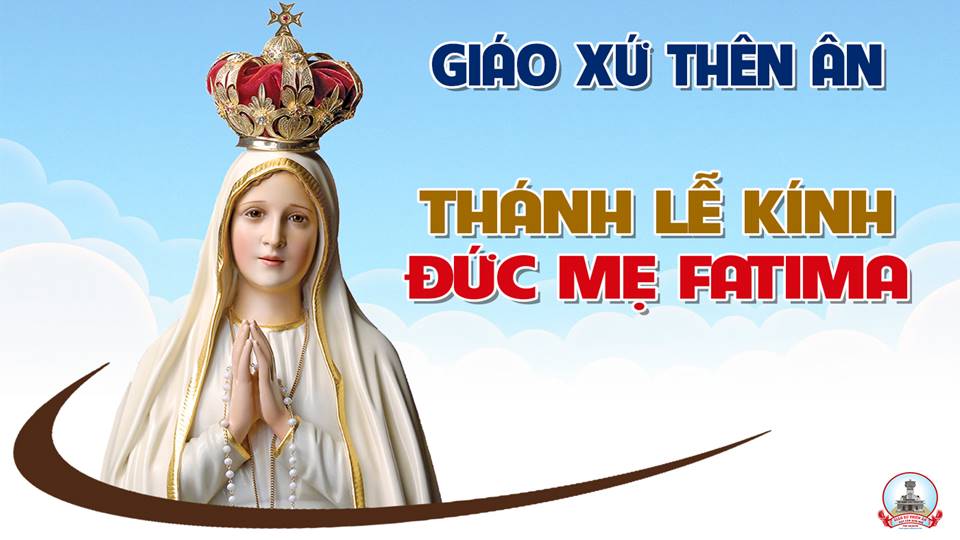 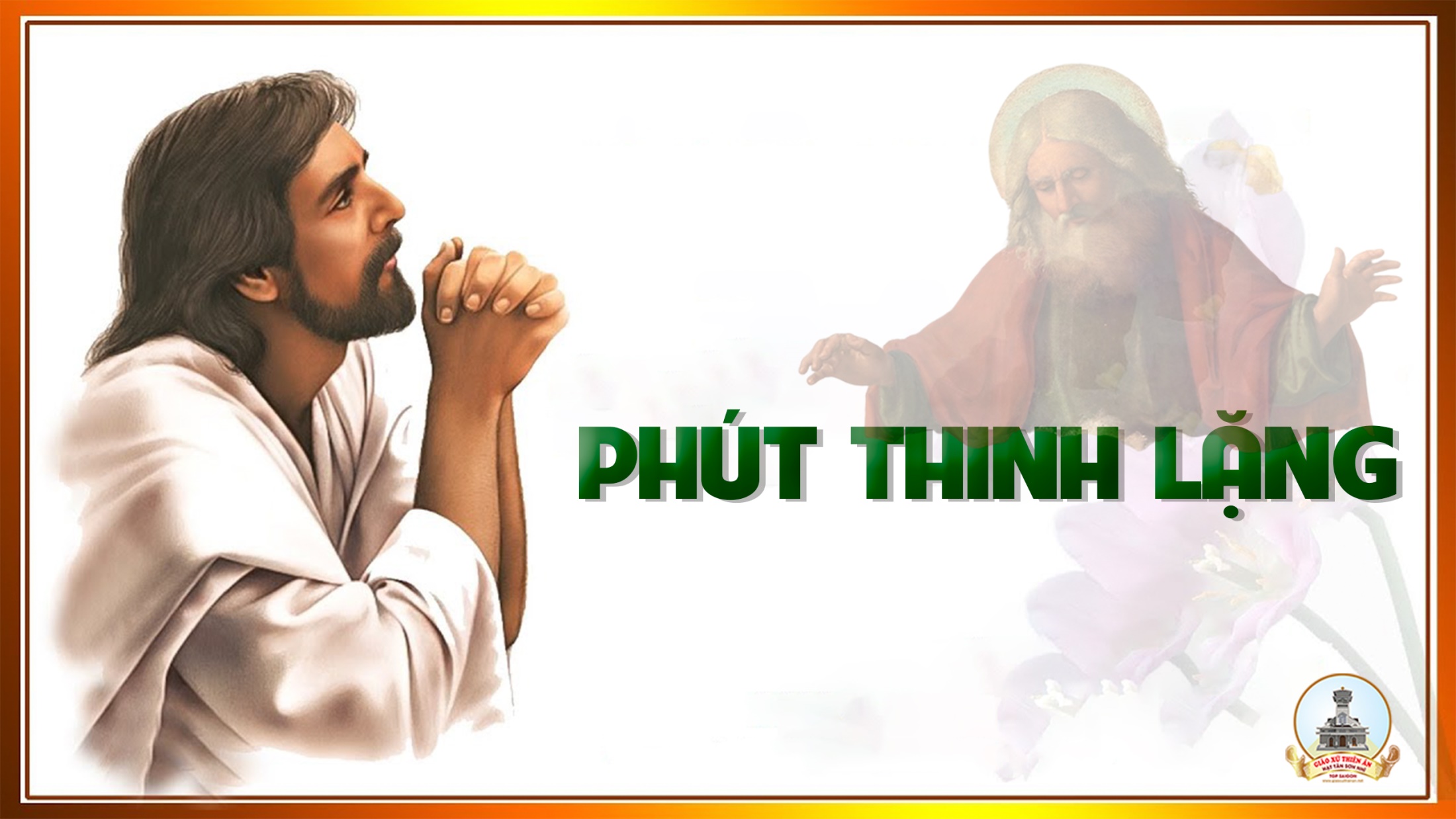 KINH TIN KÍNH
Tôi tin kính một Thiên Chúa là Cha toàn năng, Đấng tạo thành trời đất, muôn vật hữu hình và vô hình.
Tôi tin kính một Chúa Giêsu Kitô, Con Một Thiên Chúa, Sinh bởi Đức Chúa Cha từ trước muôn đời.
Người là Thiên Chúa bởi Thiên Chúa, Ánh Sáng bởi Ánh Sáng, Thiên Chúa thật bởi Thiên Chúa thật,
được sinh ra mà không phải được tạo thành, đồng bản thể với Đức Chúa Cha: nhờ Người mà muôn vật được tạo thành.
Vì loài người chúng ta và để cứu độ chúng ta, Người đã từ trời xuống thế.
Bởi phép Đức Chúa Thánh Thần, Người đã nhập thể trong lòng Trinh Nữ Maria, và đã làm người.
Người chịu đóng đinh vào thập giá vì chúng ta, thời quan Phongxiô Philatô; Người chịu khổ hình và mai táng, ngày thứ ba Người sống lại như lời Thánh Kinh.
Người lên trời, ngự bên hữu Đức Chúa Cha, và Người sẽ lại đến trong vinh quang để phán xét kẻ sống và kẻ chết, Nước Người sẽ không bao giờ cùng.
Tôi tin kính Đức Chúa Thánh Thần là Thiên Chúa và là Đấng ban sự sống, Người bởi Đức Chúa Cha và Đức Chúa Con mà ra,
Người được phụng thờ và tôn vinh cùng với Đức Chúa Cha và Đức Chúa Con: Người đã dùng các tiên tri mà phán dạy.
Tôi tin Hội Thánh duy nhất thánh thiện công giáo và tông truyền.
Tôi tuyên xưng có một Phép Rửa để tha tội. Tôi trông đợi kẻ chết sống lại và sự sống đời sau. Amen.
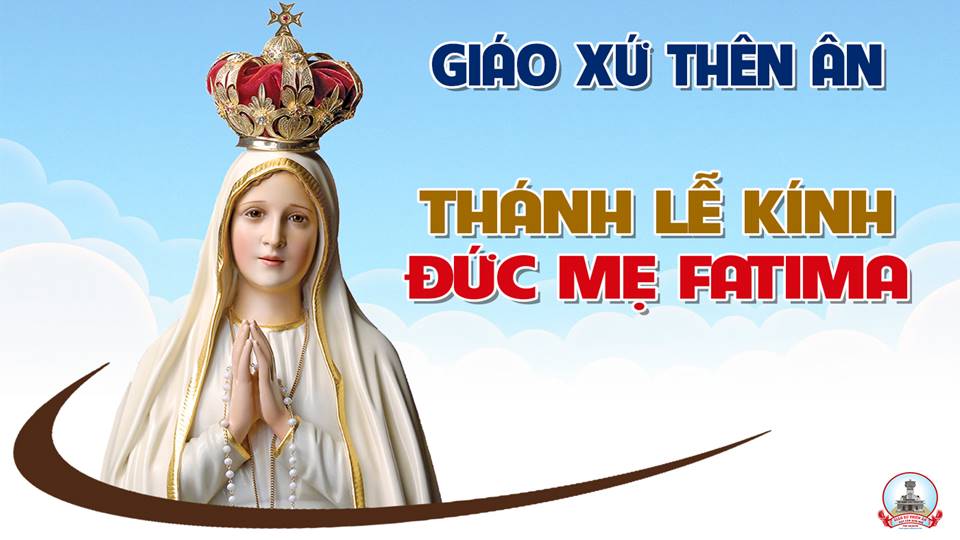 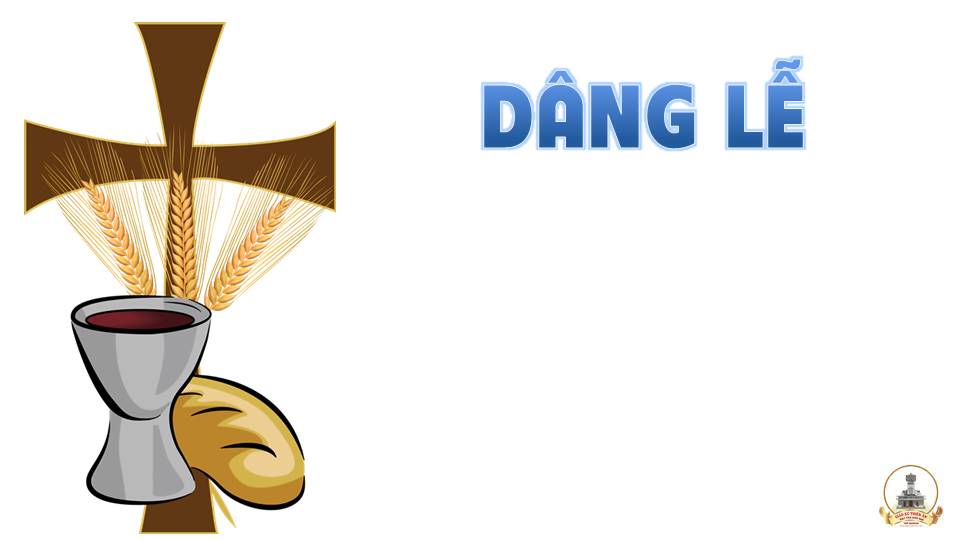 Xin Dâng Lên Cha
Lm Nguyễn Mộng Huỳnh
Pk1: Xin dâng lên Cha bao nhiêu lo lắng bao nhiêu khổ nhọc buồn vui đã qua. Xin dâng lên Cha bao nhiêu hy vọng chờ mong thao thức nỗi đau nở hoa.
ĐK: Xin dâng lên Cha, ước mơ chân thành, có Cha bên mình, kết se mộng lành. Lòng thành dâng tiến, đẹp như ánh nến, bừng lên trong tim, nguyện xin dâng lên.
Pk2: Xin dâng lên Cha bao nhiêu cay đắng bao nhiêu ngọt bùi nhiều phen nếm qua. Xin dâng lên Cha bao nhiêu năm dài bình minh hoa nắng sáng trên đường xa.
ĐK: Xin dâng lên Cha, ước mơ chân thành, có Cha bên mình, kết se mộng lành. Lòng thành dâng tiến, đẹp như ánh nến, bừng lên trong tim, nguyện xin dâng lên.
Pk3: Xin dâng lên Cha bao nhiêu kiếp sống bao nhiêu cuộc đời lầm than tối tăm. Xin dâng lên Cha bao nhiêu dân tộc triền miên than khóc chiến tranh tàn hoang.
ĐK: Xin dâng lên Cha, ước mơ chân thành, có Cha bên mình, kết se mộng lành. Lòng thành dâng tiến, đẹp như ánh nến, bừng lên trong tim, nguyện xin dâng lên.
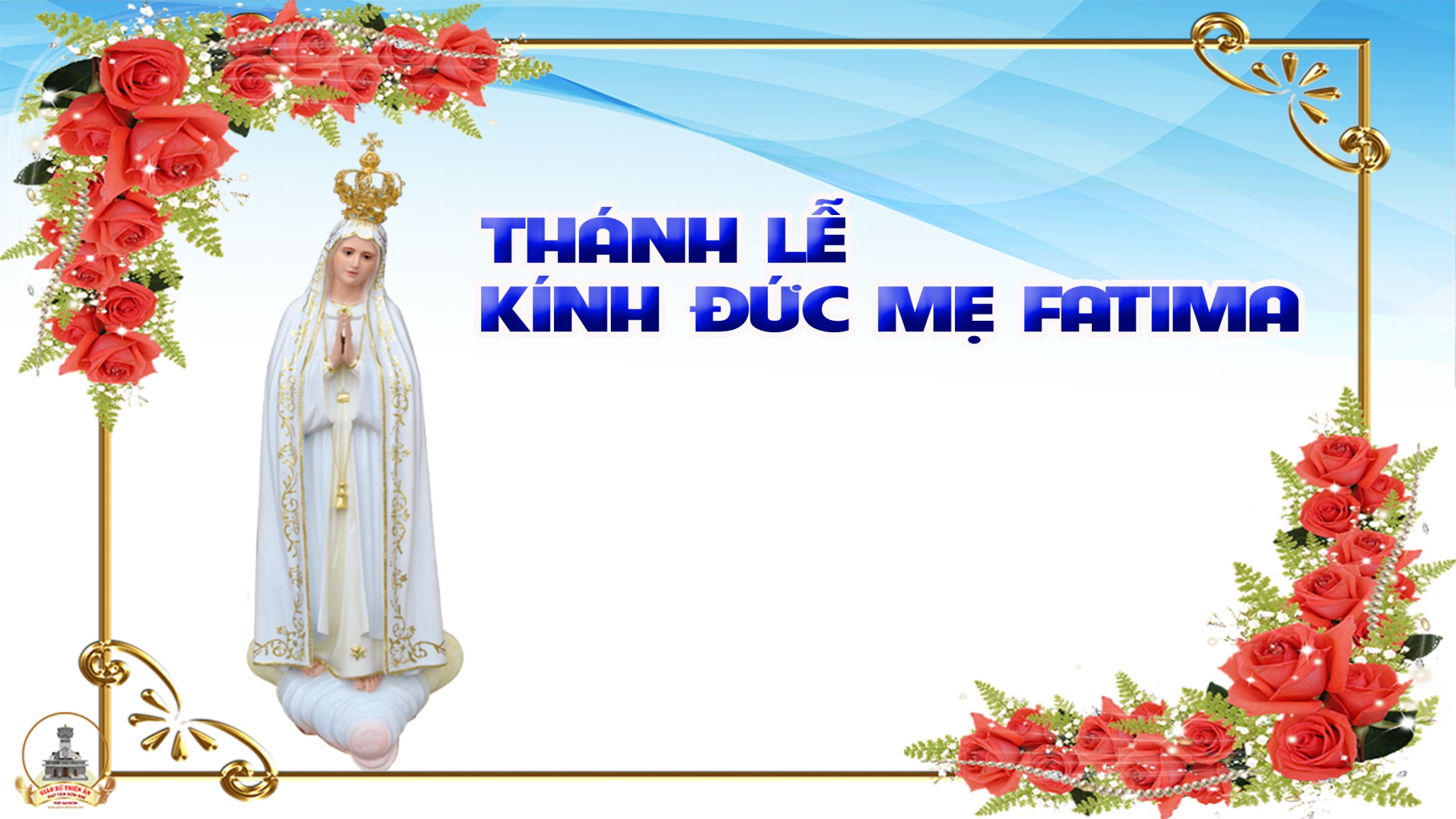 Ca Nguyện Hiệp LễTâm Tình Xin VângLm Thái Nguyên
Pk1: Lời mời gọi của Chúa, luôn gây xáo trộn đời con. Bao dự định riêng tư, dường như mất hút trong đời. Con mong muốn thế này, Chúa lại mong muốn thế kia. Con không sao hiểu được nhưng tin vào tình thương của Ngài.
ĐK: Con xin vâng theo Chúa dù bao nỗi khó khăn trong đời. Con xin vâng trọn đời để thánh ý Chúa được thực thi.
** Tin vào lòng Chúa tín trung, tin vào tình Chúa bao dung, như Mẹ xưa đã xin vâng, trọn niềm phó thác theo ơn Thánh Thần.
Pk2: Tin vào quyền năng Chúa, không lo lắng gì ngày mai. Bao điều trong tương lai, nằm trong thánh ý của Ngài. Con lo lắng cũng thừa, chỉ cần vâng theo ý Cha. Bao phong ba trên đời sẽ kết thành niềm vui sáng ngời.
ĐK: Con xin vâng theo Chúa dù bao nỗi khó khăn trong đời. Con xin vâng trọn đời để thánh ý Chúa được thực thi.
** Tin vào lòng Chúa tín trung, tin vào tình Chúa bao dung, như Mẹ xưa đã xin vâng, trọn niềm phó thác theo ơn Thánh Thần.
Pk3: Đời một đời cho Chúa, an vui sống trọn niềm tin. Không sợ chi lao lung, vì luôn có Chúa ở cùng. Bao nhiêu nỗi khốn cùng, biến thành ân phúc thế nhân. Noi theo gương Đức Mẹ để một lòng phụng sự Chúa Trời.
ĐK: Con xin vâng theo Chúa dù bao nỗi khó khăn trong đời. Con xin vâng trọn đời để thánh ý Chúa được thực thi.
** Tin vào lòng Chúa tín trung, tin vào tình Chúa bao dung, như Mẹ xưa đã xin vâng, trọn niềm phó thác theo ơn Thánh Thần.
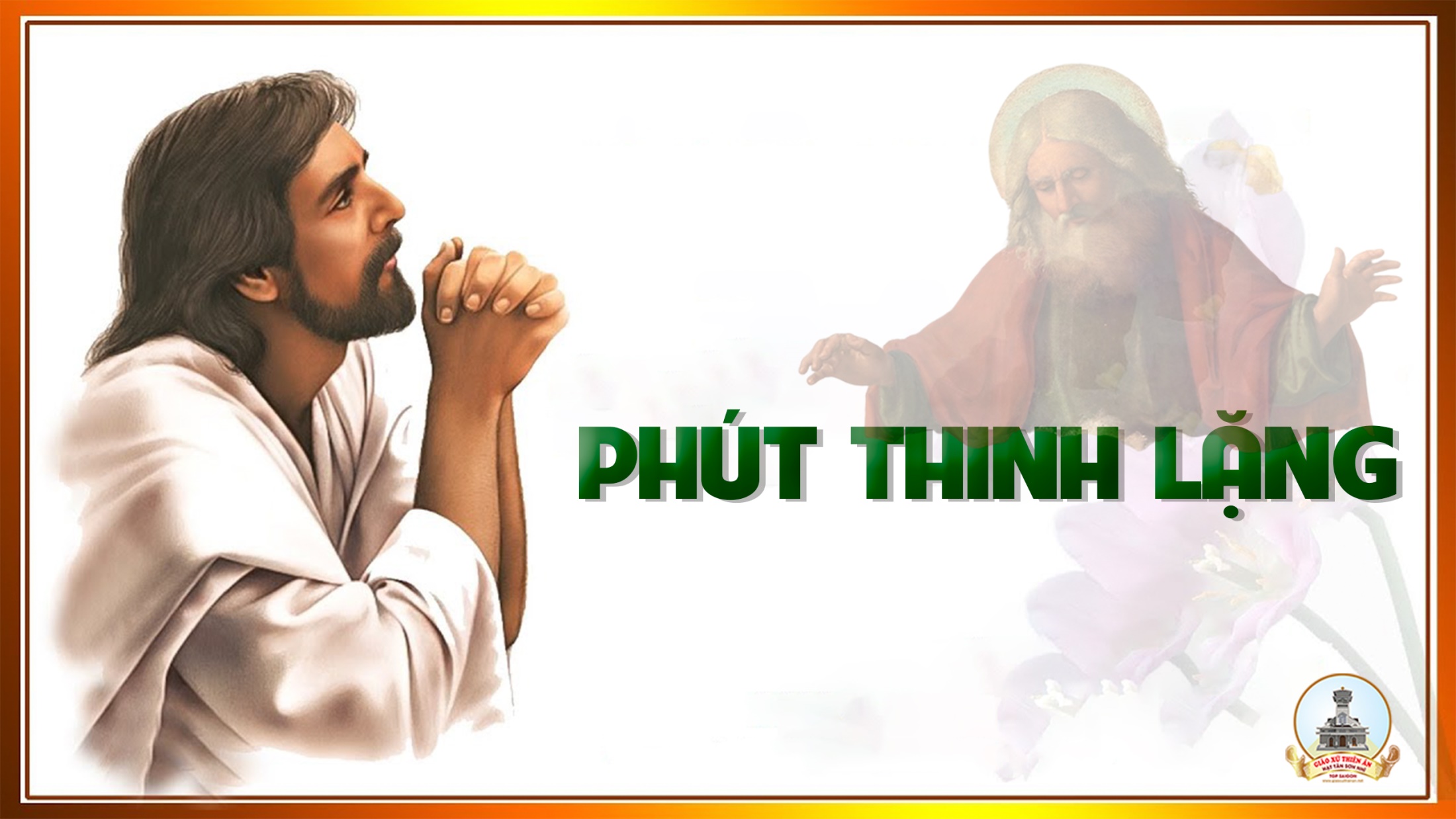 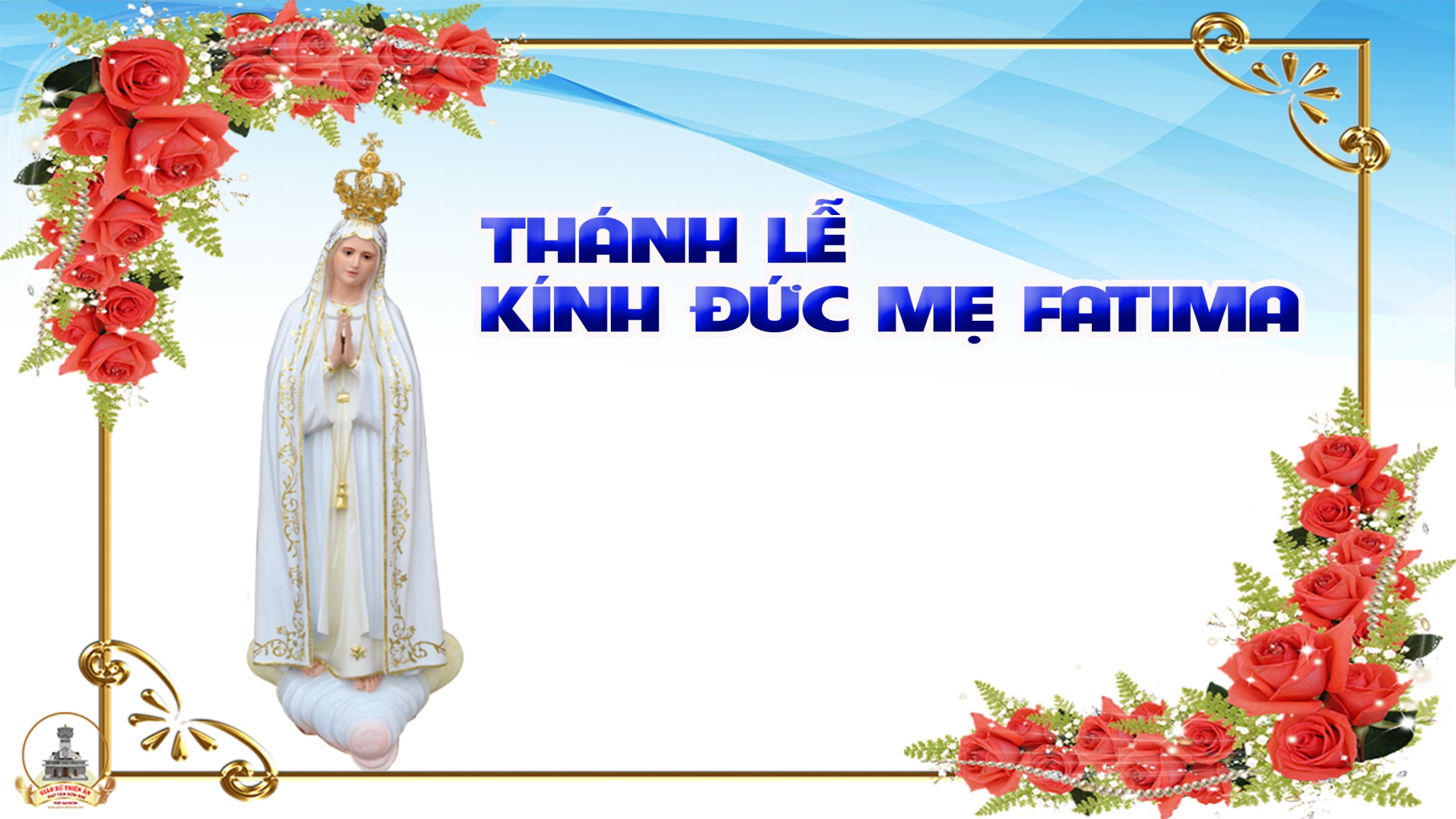 Ca Nguyện Hiệp LễTâm Tình Xin VângLm Thái Nguyên
Ca Kết LễTiếng Gọi FatimaPhanxicô
Pk1: Xưa trong làng Fa-ti-ma có Đức Mẹ Ma-ri-a. Mẹ đến với đời, Mẹ nói với người, những lời bao sắt son, những lời của Mẹ ru con.
ĐK: Mẹ nhắc người ăn năn thống hối, hãy siêng năng lần hạt Mân Côi. Tháng năm qua Mẹ đau khổ nhiều. Hãy sùng kính Trái Tim Mẹ yêu.
Pk2: Đây tiếng gọi Fa-ti-ma nói với người muôn phương xa. Hãy đến với Mẹ, hãy sống trong Mẹ, nghe lời mẹ dẫn đưa, nhớ lời của Mẹ khi xưa.
ĐK: Mẹ nhắc người ăn năn thống hối, hãy siêng năng lần hạt Mân Côi. Tháng năm qua Mẹ đau khổ nhiều. Hãy sùng kính Trái Tim Mẹ yêu.
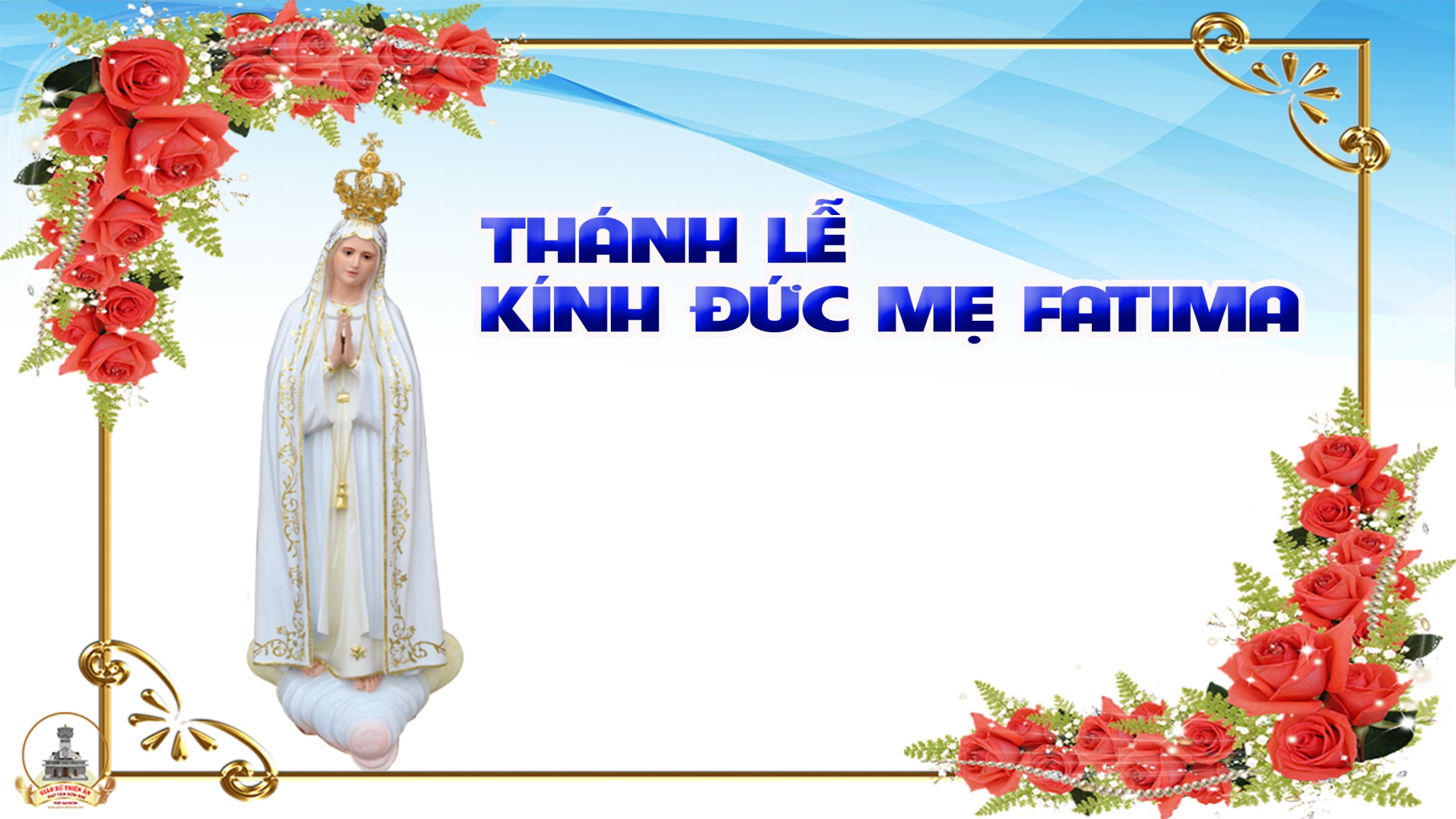 Ca Nguyện Hiệp LễTâm Tình Xin VângLm Thái Nguyên